Kurs i digital vardag, del 2 av 5
Kurs i digital vardag
Del 2 av 5
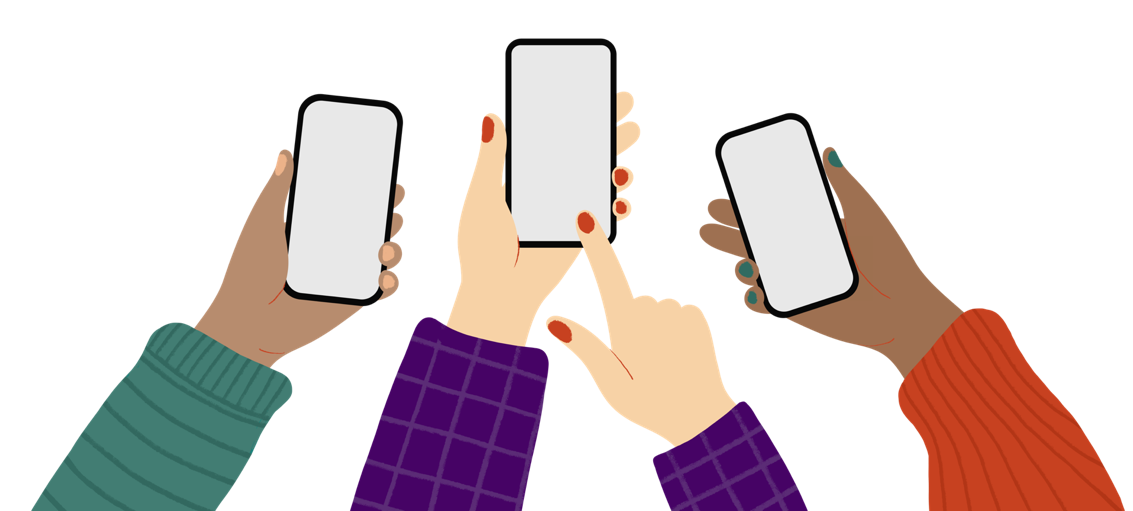 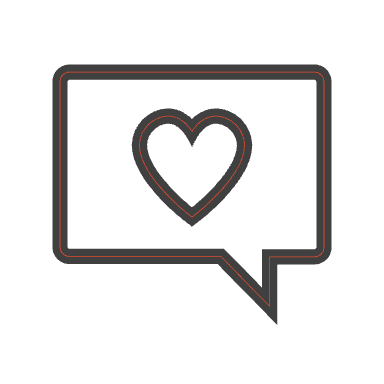 Vad ska vi lära oss idag?
1. Söka information på Google
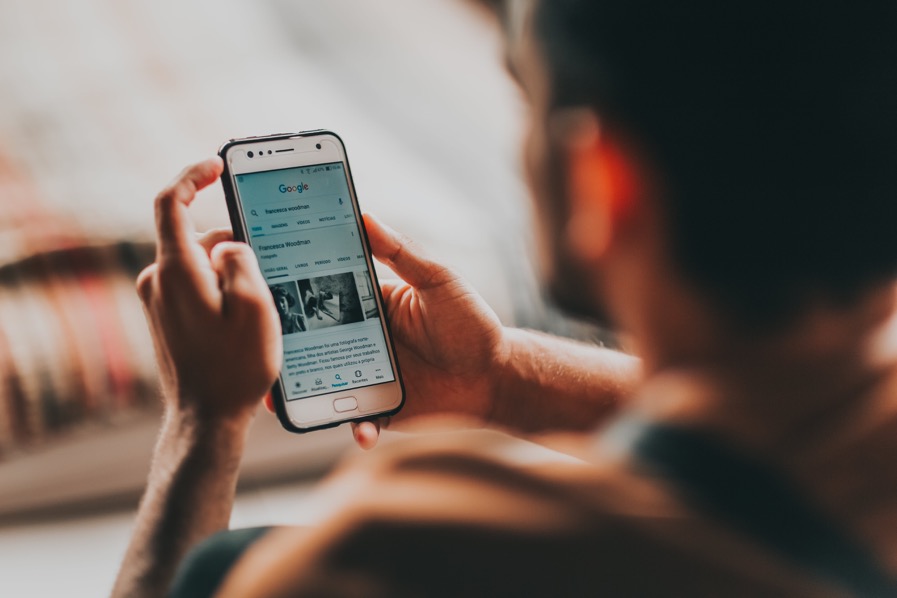 Vad ska vi lära oss idag?
2. Hur vet vi att informationen på internet stämmer?
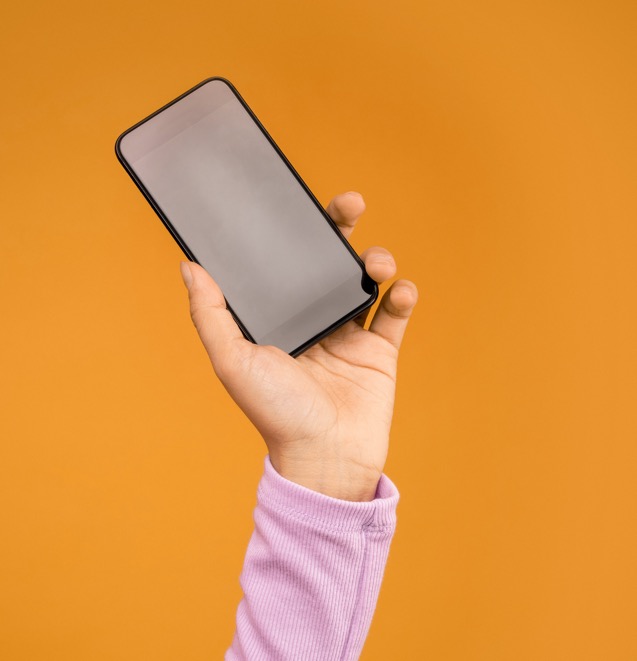 Vad ska vi lära oss idag?
3. Söka vård digitalt
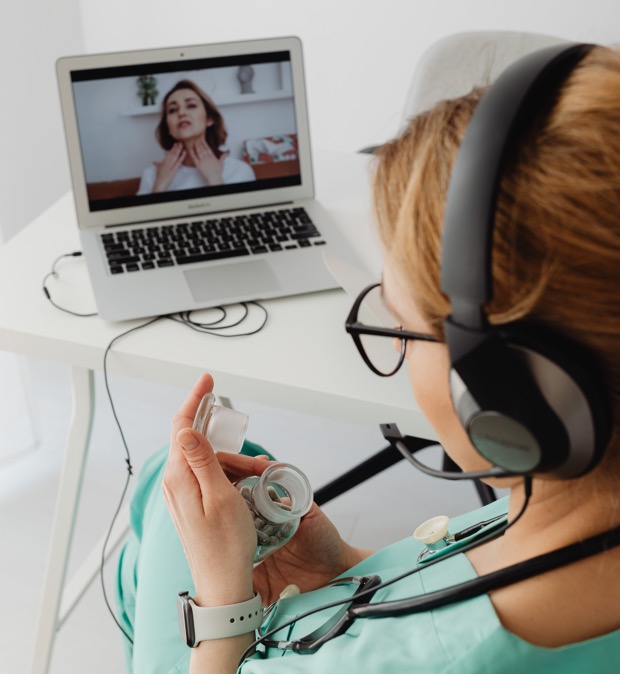 Vad ska vi lära oss idag?
4. Söka bostad
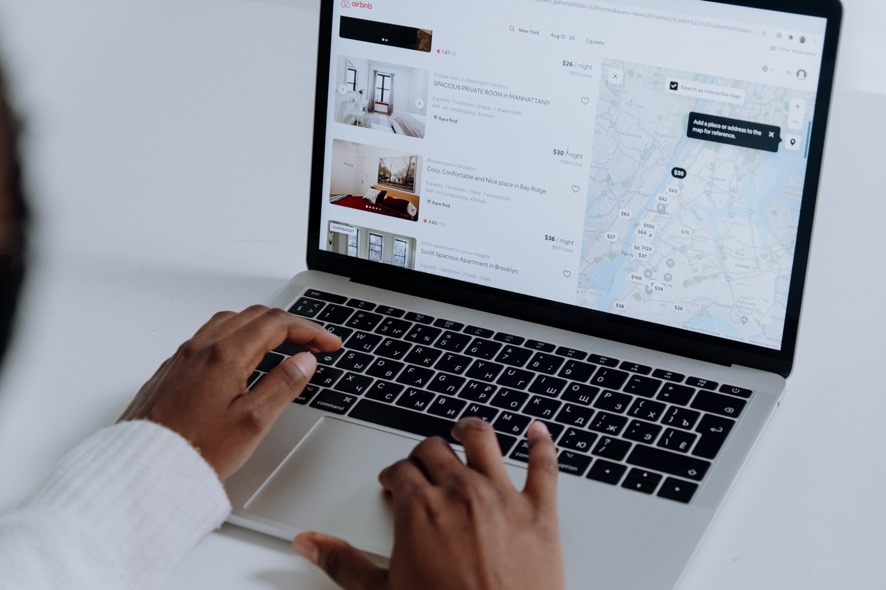 Hur känns det idag? 
Hur söker jag?
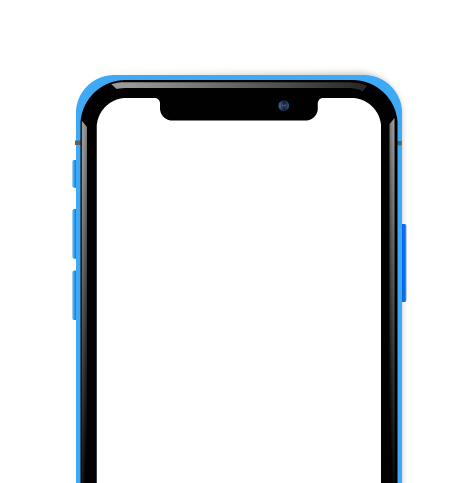 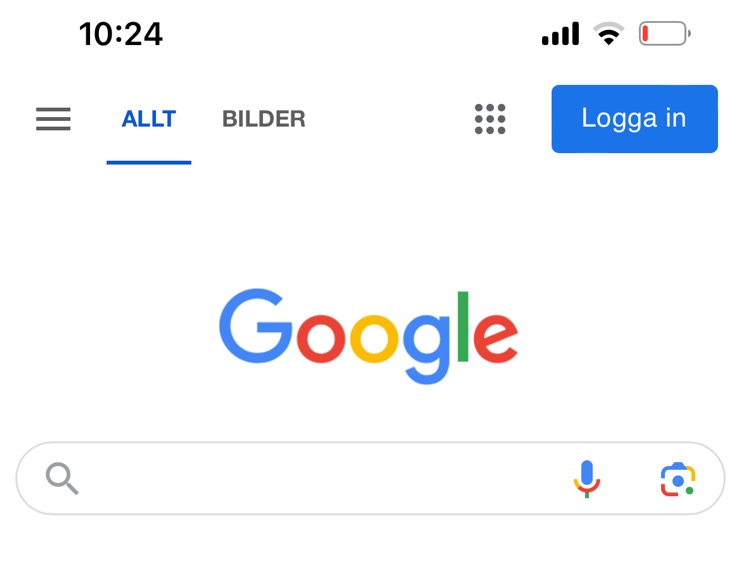 Övning
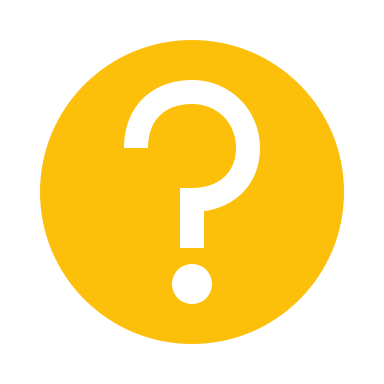 Vad heter Sveriges minsta fågel?
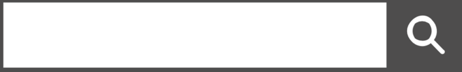 Sveriges minsta fågel
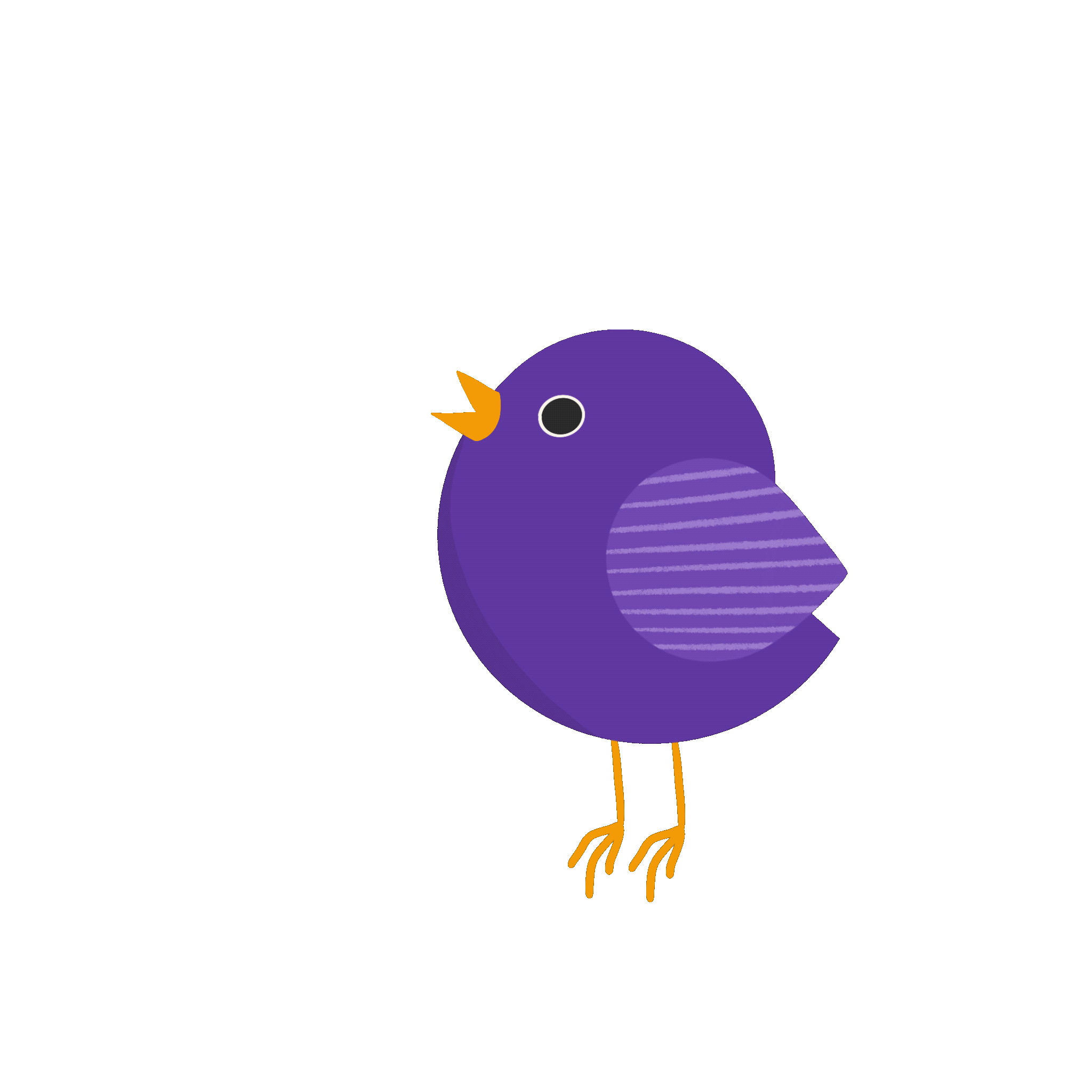 Övning
Vad heter Sveriges kung? 
sverige kung
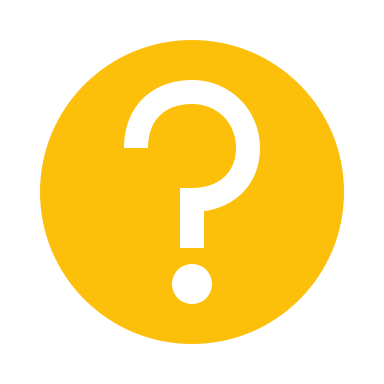 Vad är adressen till Stadshuset i Stockholm?
adress stadshuset stockholm
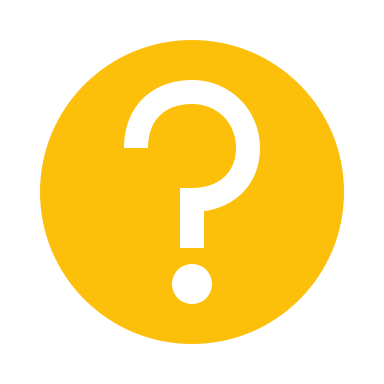 Vad kommer det bli för väder imorgon i ditt hemland?
väder imorgon norge
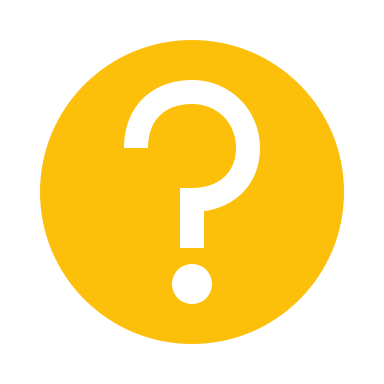 Vad kan Google hjälpa dig medi vardagen?
Laga mat
Köpa saker
Hitta adress
Vad kan Google hjälpa dig med i vardagen?
Laga mat
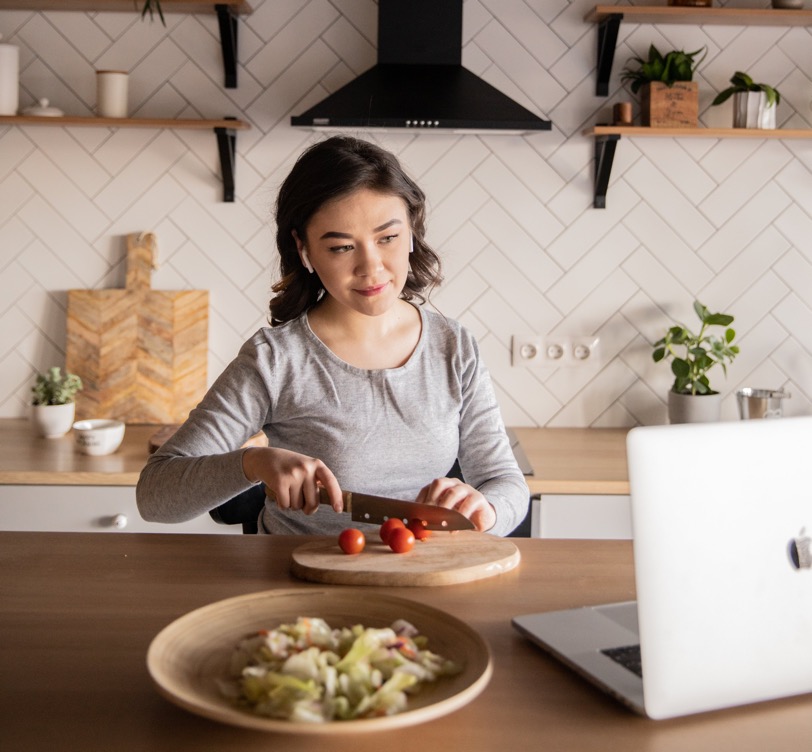 Vad kan Google hjälpa dig med i vardagen?
Köpa saker
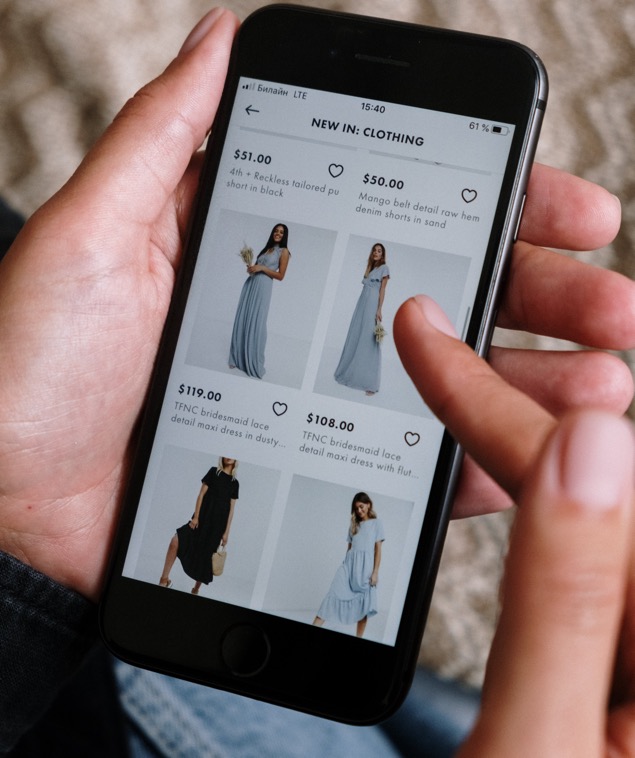 Vad kan Google hjälpa dig med i vardagen?
Hitta adress
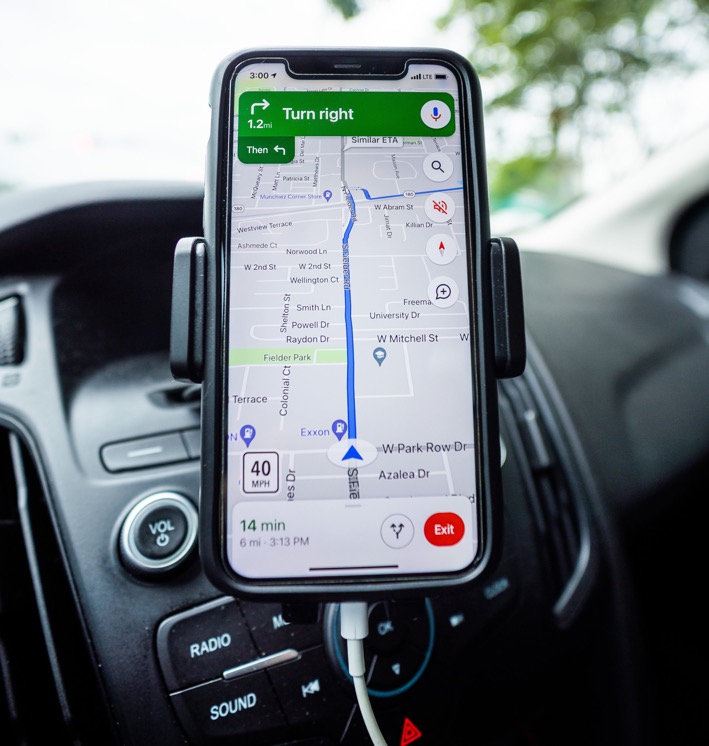 Vad ser du på bilden?
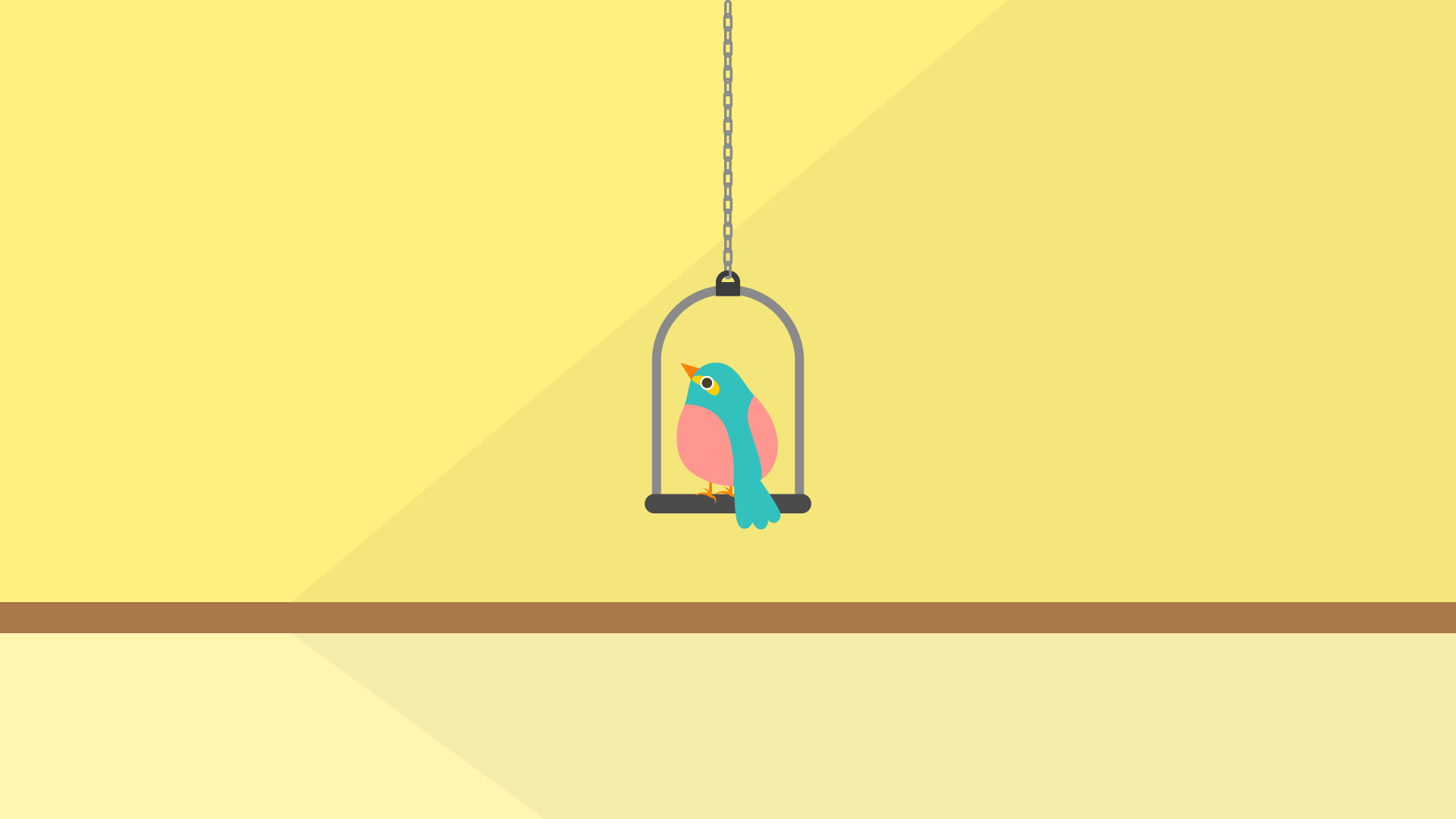 Källa: Internetsstiftelsen
Stämmer informationen?
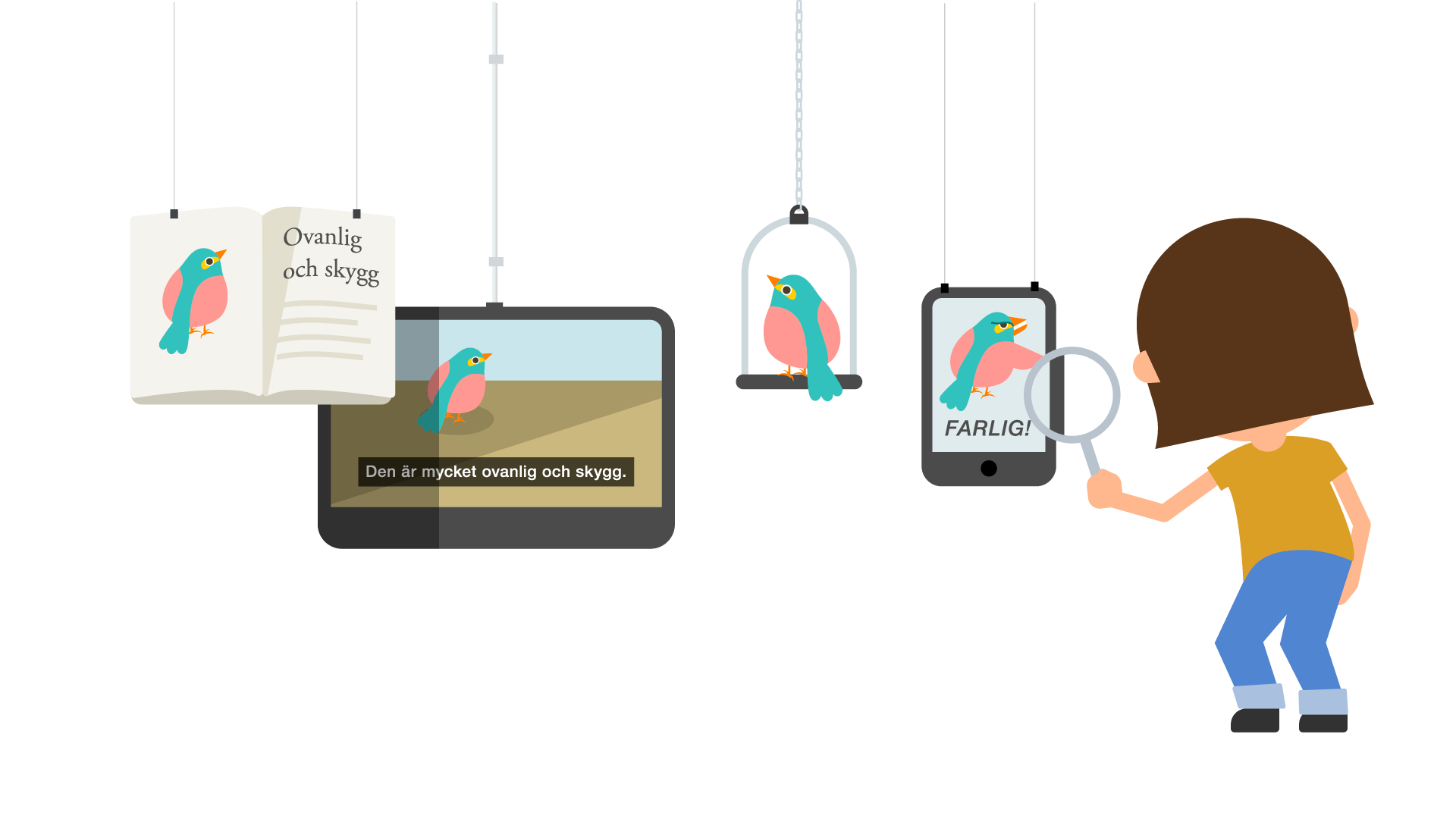 Källa: Internetsstiftelsen
Källkritik
Vissa webbsidor på nätet har fel information. 

Det är viktigt att undersöka om informationen som du hittar på internet stämmer.
Försäkringskassans webbplats
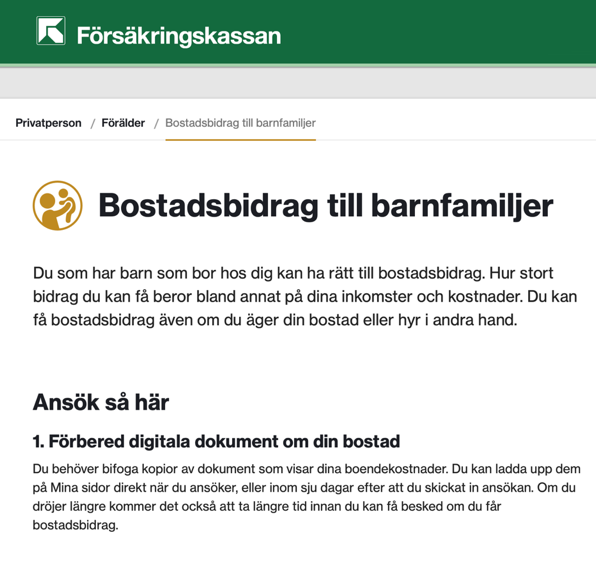 Fiktivt företag
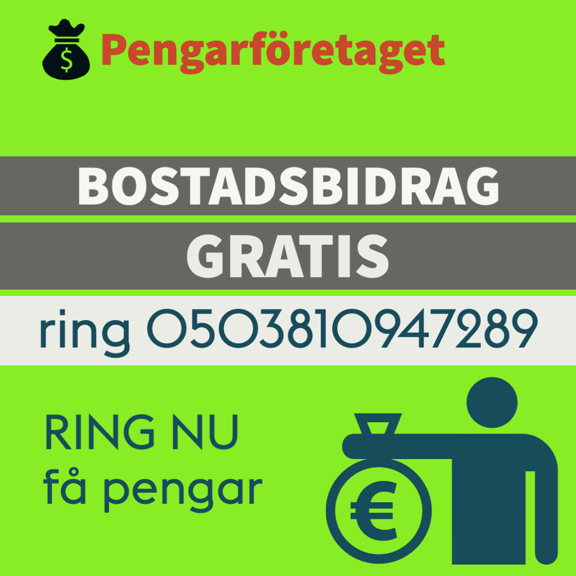 Försäkringskassan och fiktivt företag
Försäkringskassan
Fiktivt företag
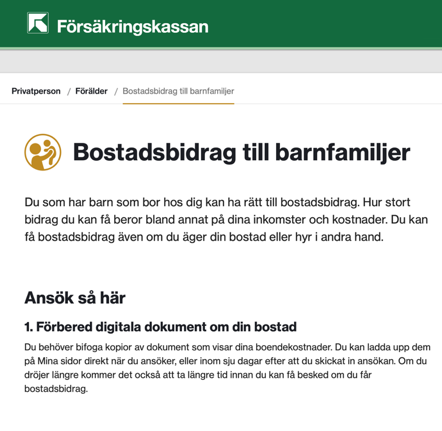 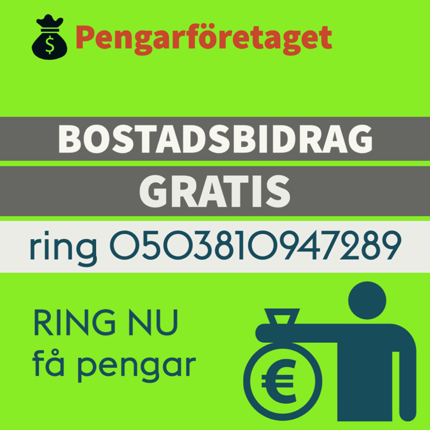 1177 – söka vård
1177 är en tjänst för frågor om hälsa och vård.
Du kan hitta information t.ex. om olika sjukdomar eller hur du söker vård.

Du kan ringa 1177, använda webbsida eller e-tjänsten.
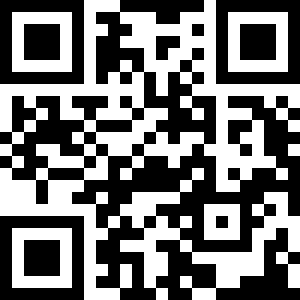 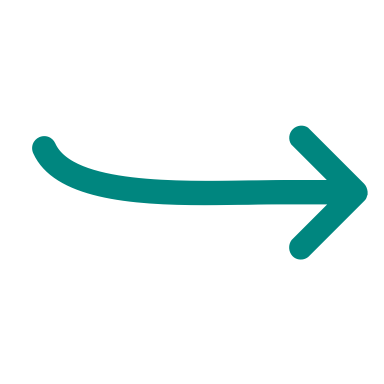 1177.se
1177 – söka vård
1177 på andra språk
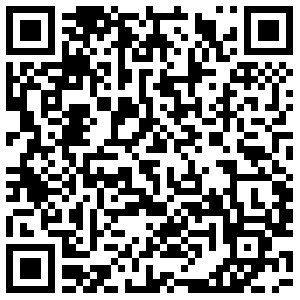 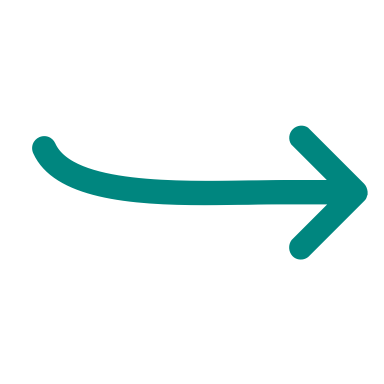 Här hittar du information på olika språk
Bostadsförmedlingen – söka bostad
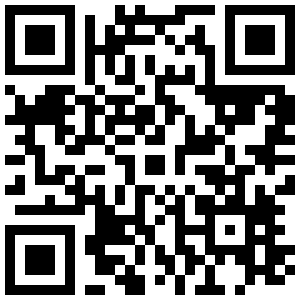 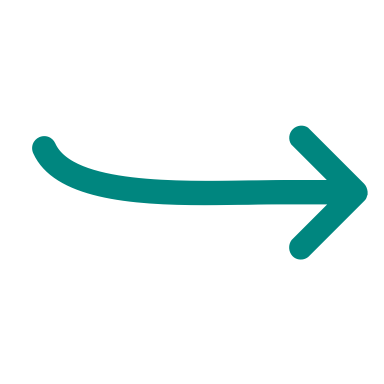 Stockholms
bostadsförmedling
Din SHIS bostadsvägledare visar dig hur du söker boende.
Tack för idag 👏
Vi ses igen om en vecka!
Nästa vecka ska vi lära oss om: Myndigheter och e-tjänster